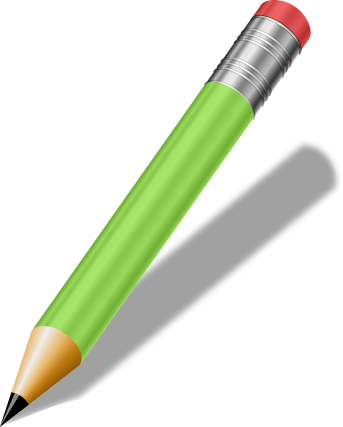 CALCUL
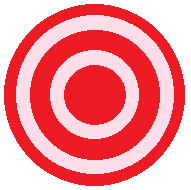 STRATÉGIQUE
Les nombres de 10 à 19.
Dizaines, unités et calculs.
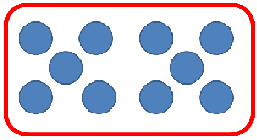 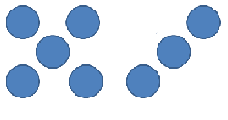 18
=10+8
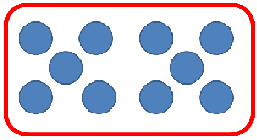 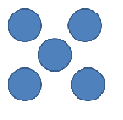 15
=10+5
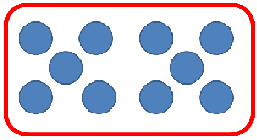 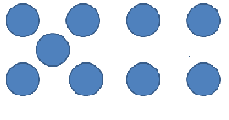 19
=10+9
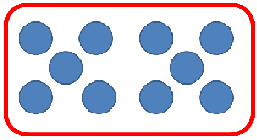 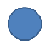 11
=10+1
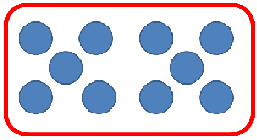 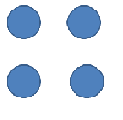 14
=10+4
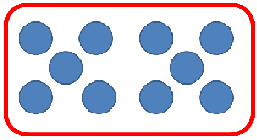 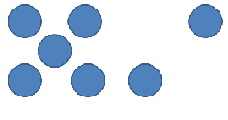 17
=10+7
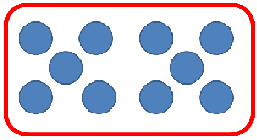 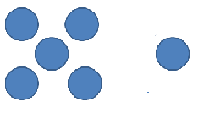 16
=10+6
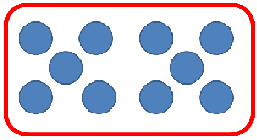 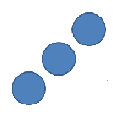 13
=10+3
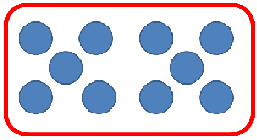 10
=10+0
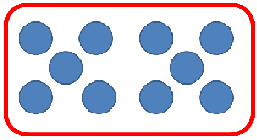 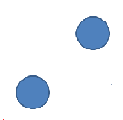 12
=10+2
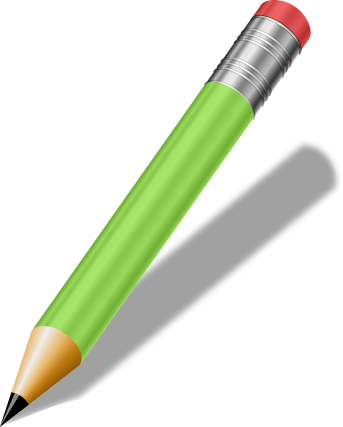 CALCUL
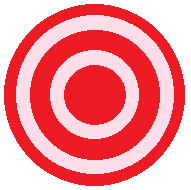 STRATÉGIQUE
C’est fini.
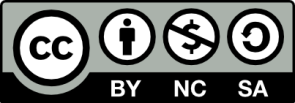 http://lewebpedagogique.com/strategiescalcul/